TIEMPO LIBRE Y DE OCIO
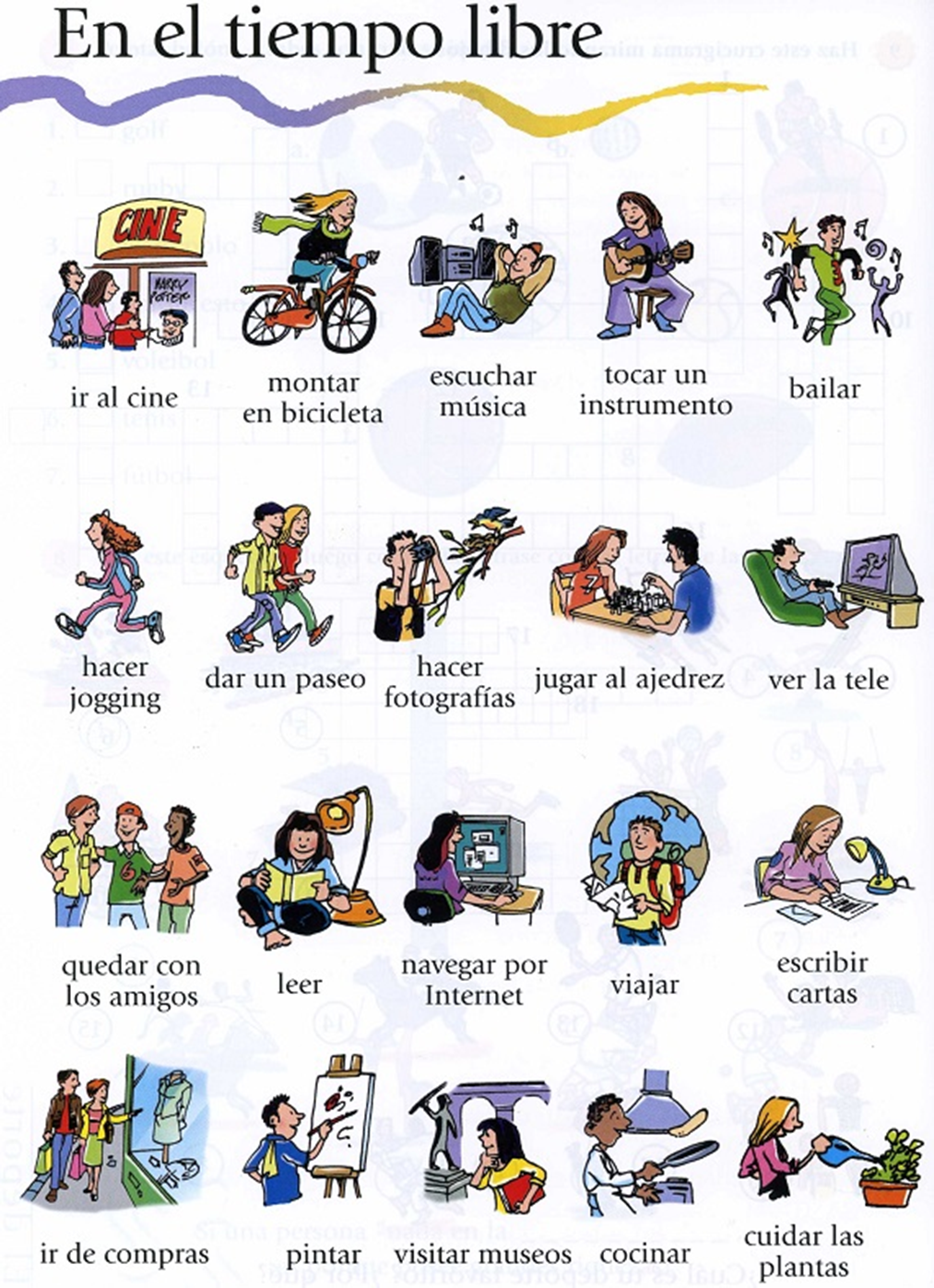 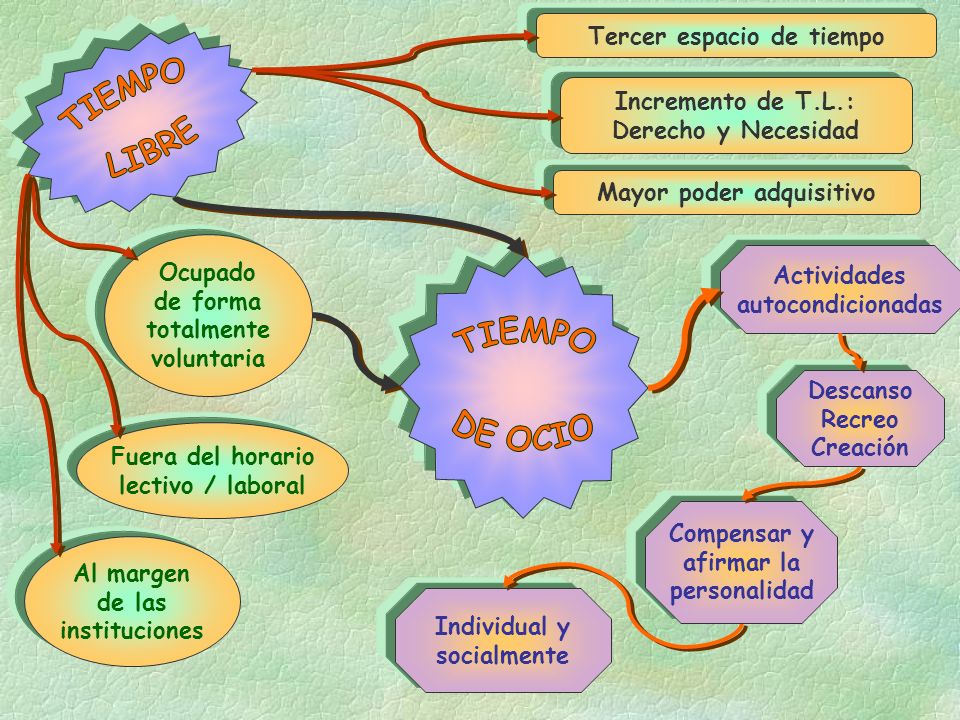 EXISTE UNA DIFERENCIA ENTRE OCIO Y TIEMPO LIBRE
ALGUNOS  PIENSAN
SI EXISTE  DIFERENCIA
OTROS EN CAMBIO AFIRMAN QUE NO
¿QUE OPINAN UDS?
El tiempo libre es aquel que no utilizamos para trabajar, comer o dormir. Este tiempo está a nuestra disposición y es nuestra decisión utilizarlo correctamente
El ocio es como una actividad realizada para descansar del trabajo. Debe tener, como toda actividad, un sentido y una identidad, ya que si no tiene sentido es aburrido.
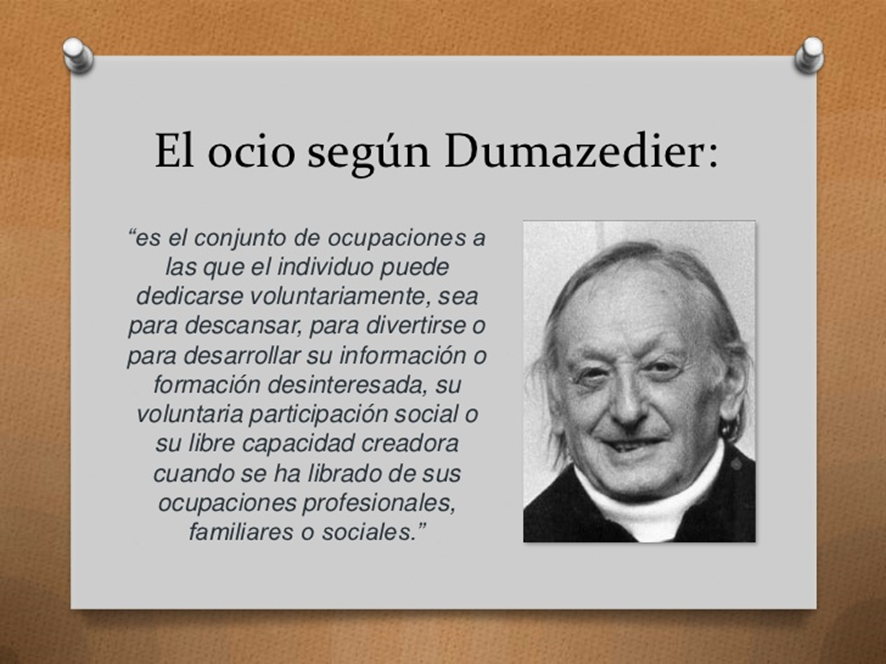 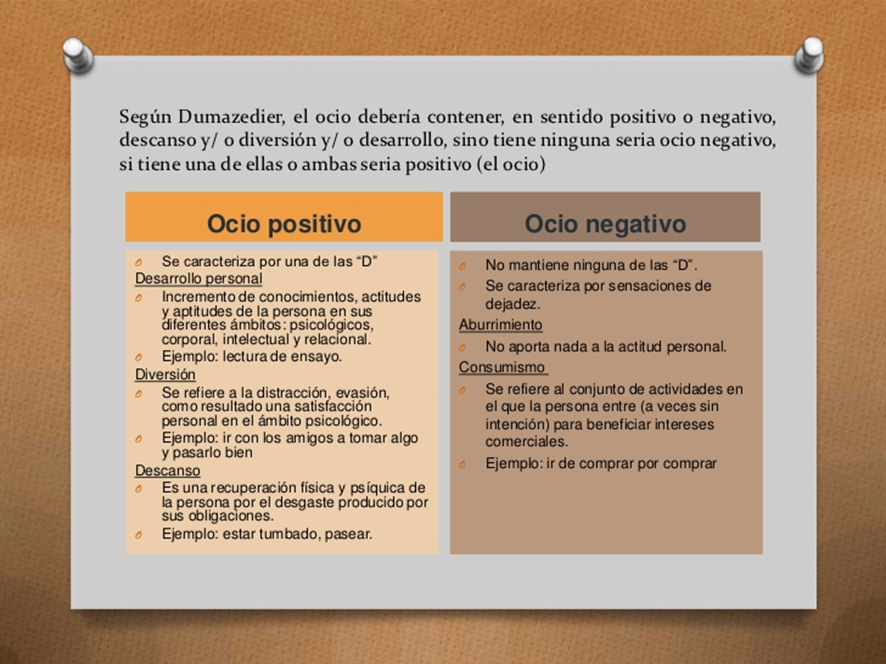 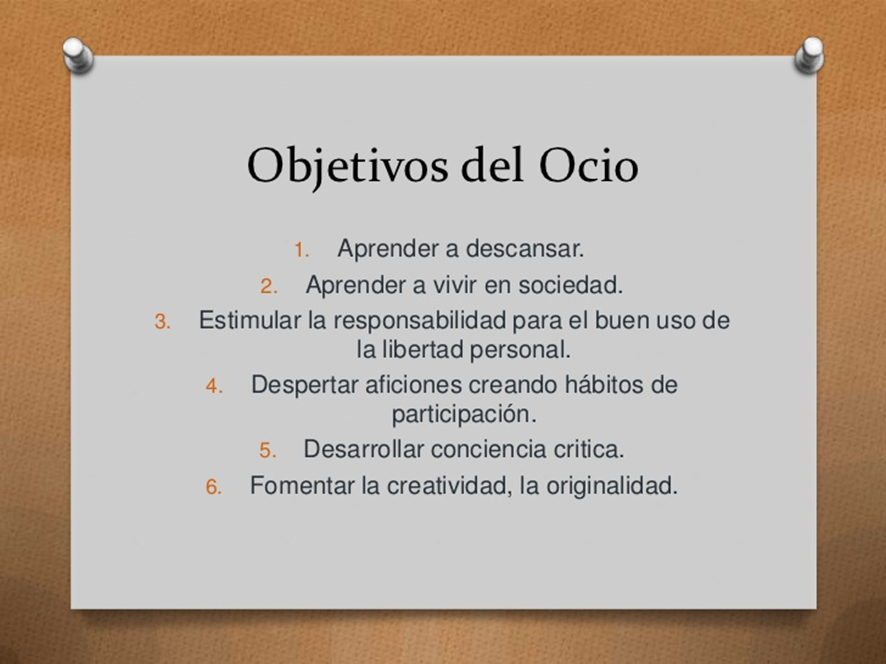 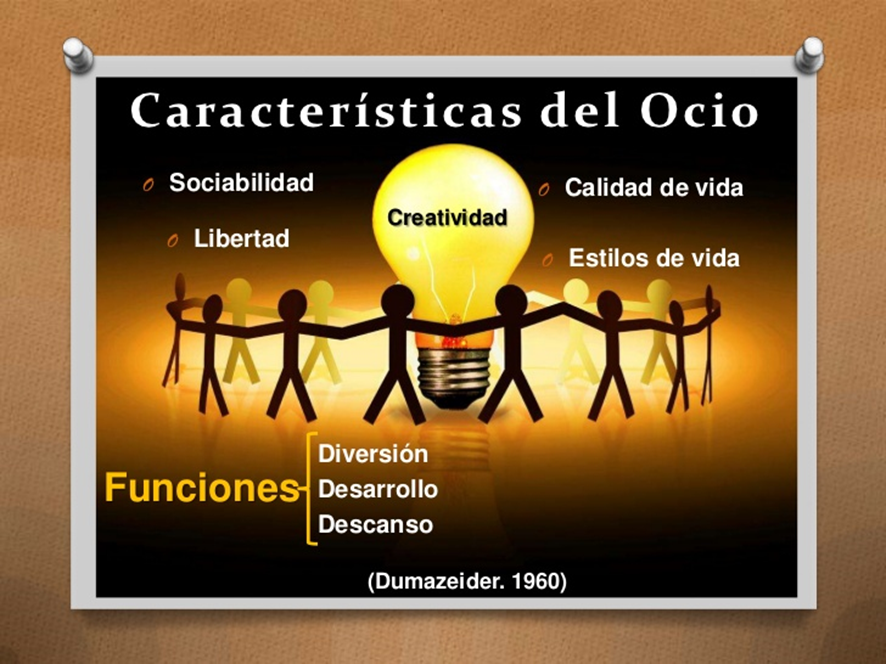 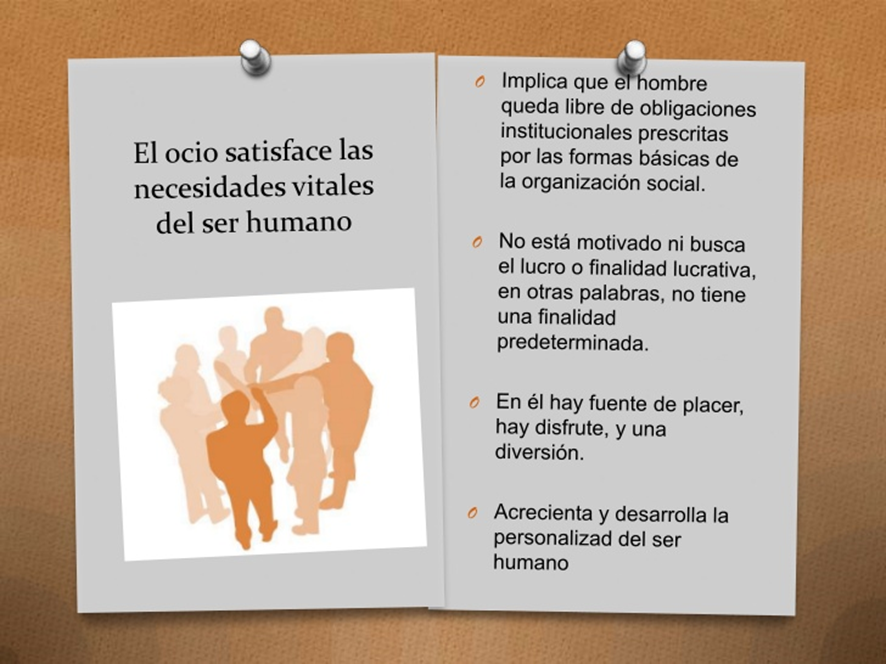 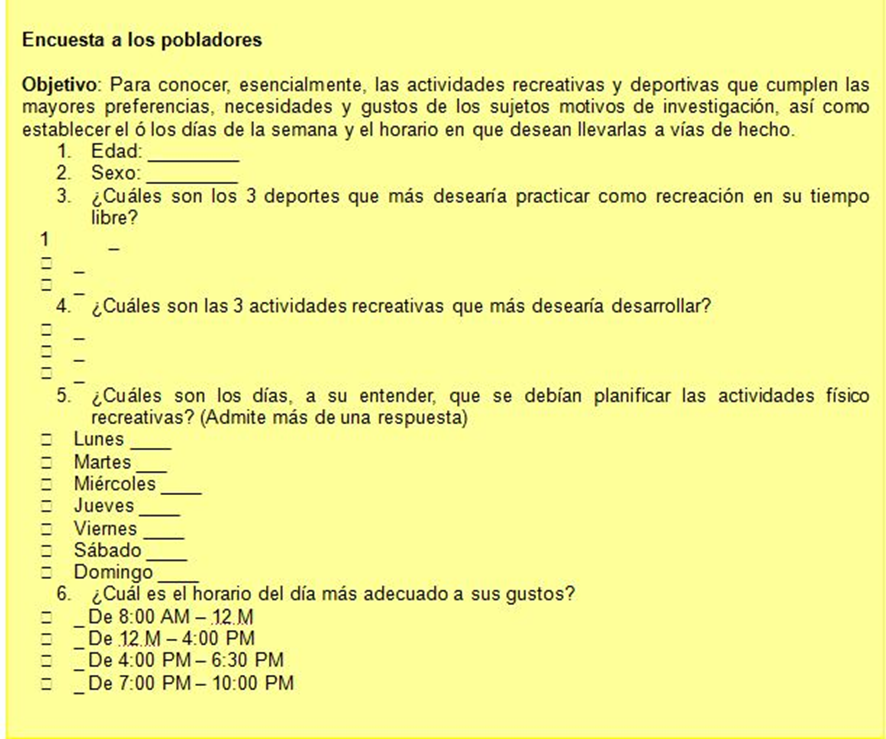